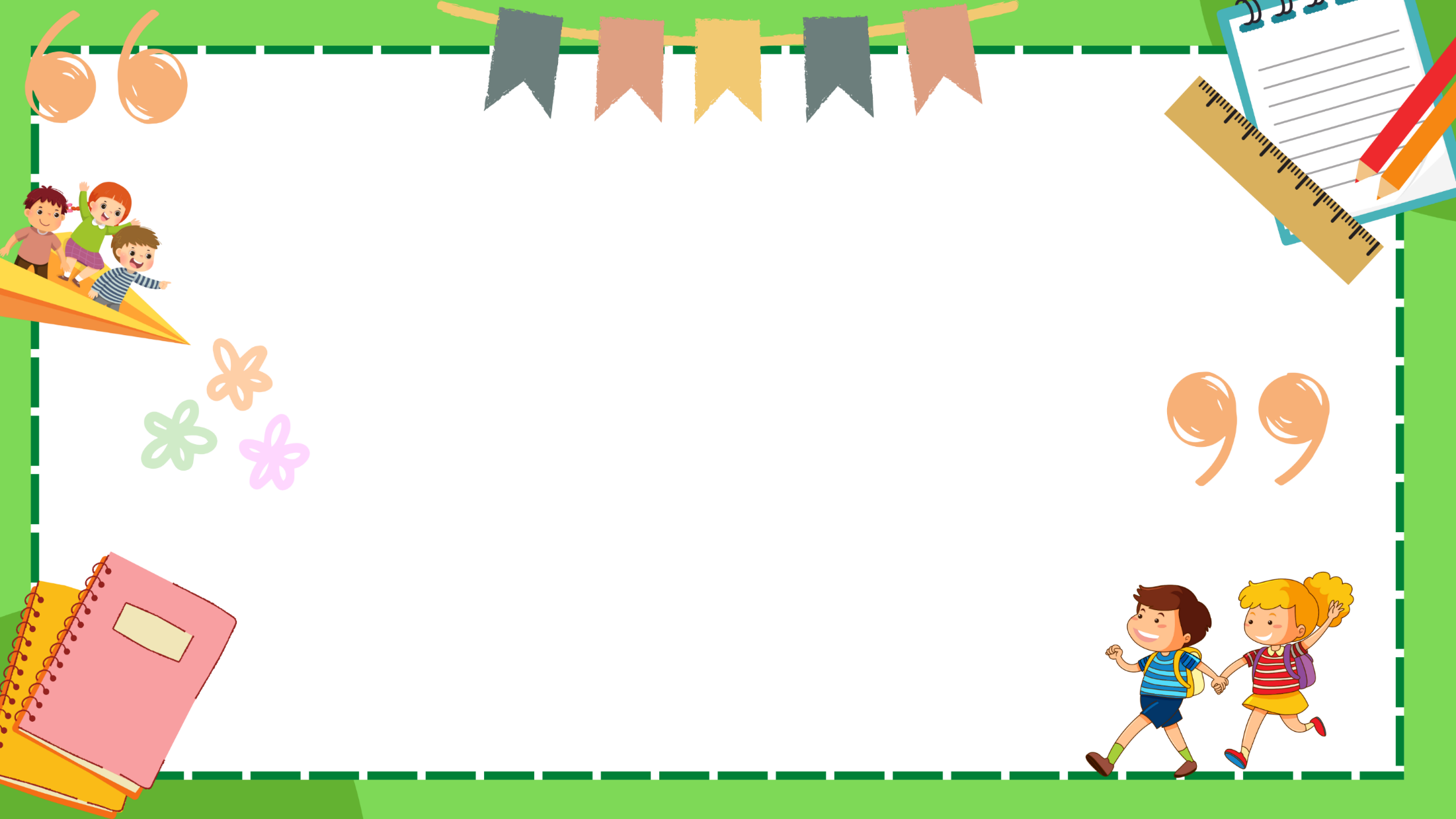 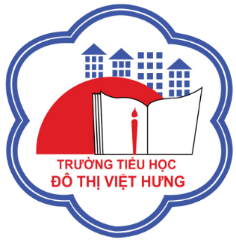 ỦY BAN NHÂN DÂN QUẬN LONG BIÊN
TRƯỜNG TIỂU HỌC ĐÔ THỊ VIỆT HƯNG
BÀI GIẢNG ĐIỆN TỬ
KHỐI 3
MÔN: Toán
TOÁN 3
Tập 2
Tuần 19
Bài 60: Các số trong phạm vi 
10 000 (tiếp theo) – Tiết 2
Ấn để đến trang sách
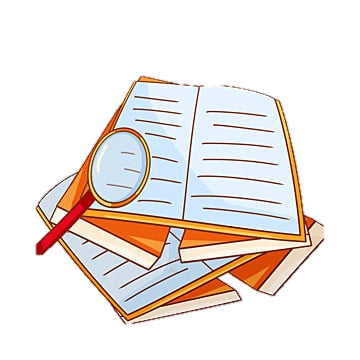 Chào Các bạn mình là thỏ con, Hôm nay các bạn giúp mình  lấy những củ cà rốt ngon nhé ^^
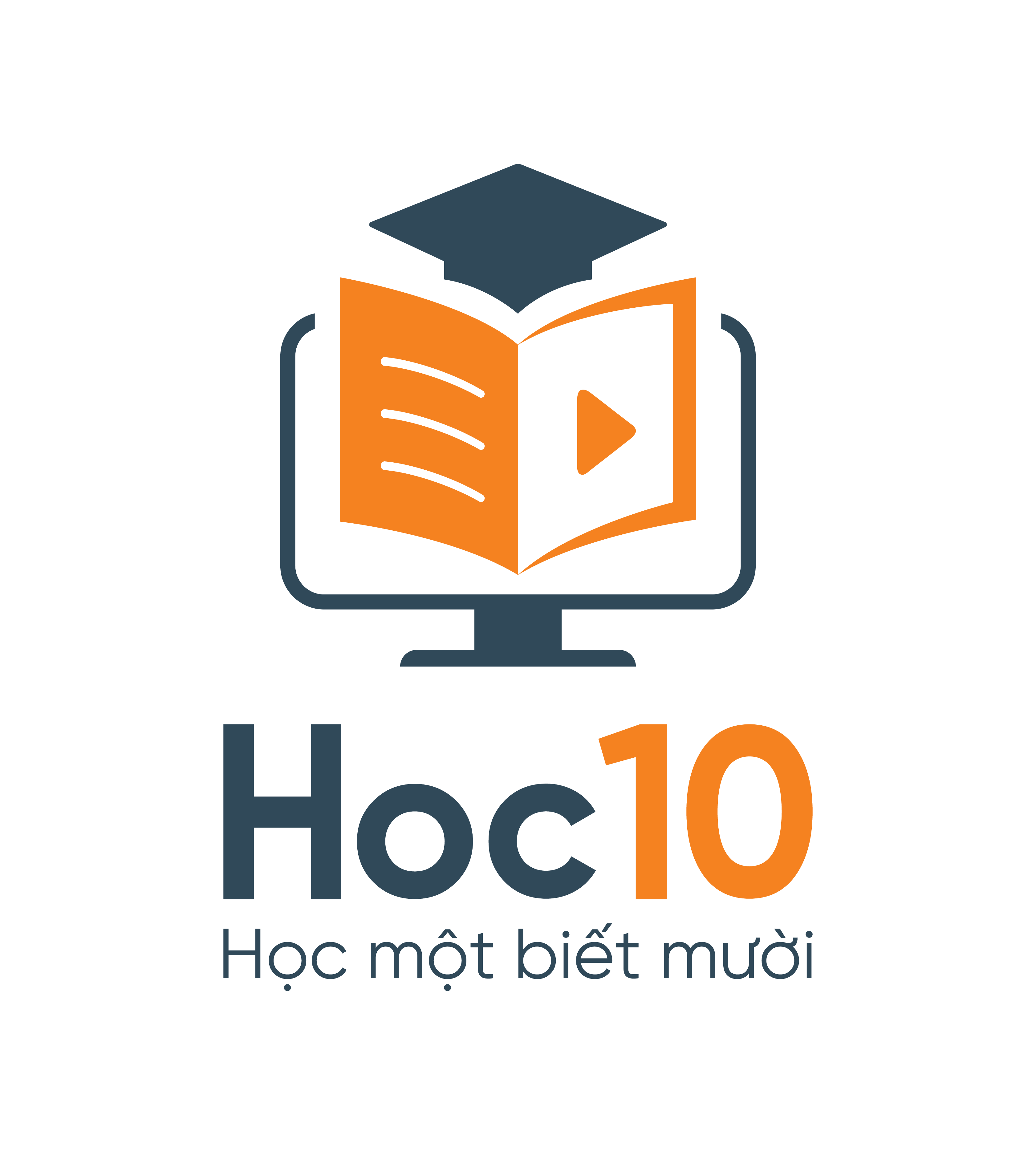 Thỏ
kiếm 
ăn
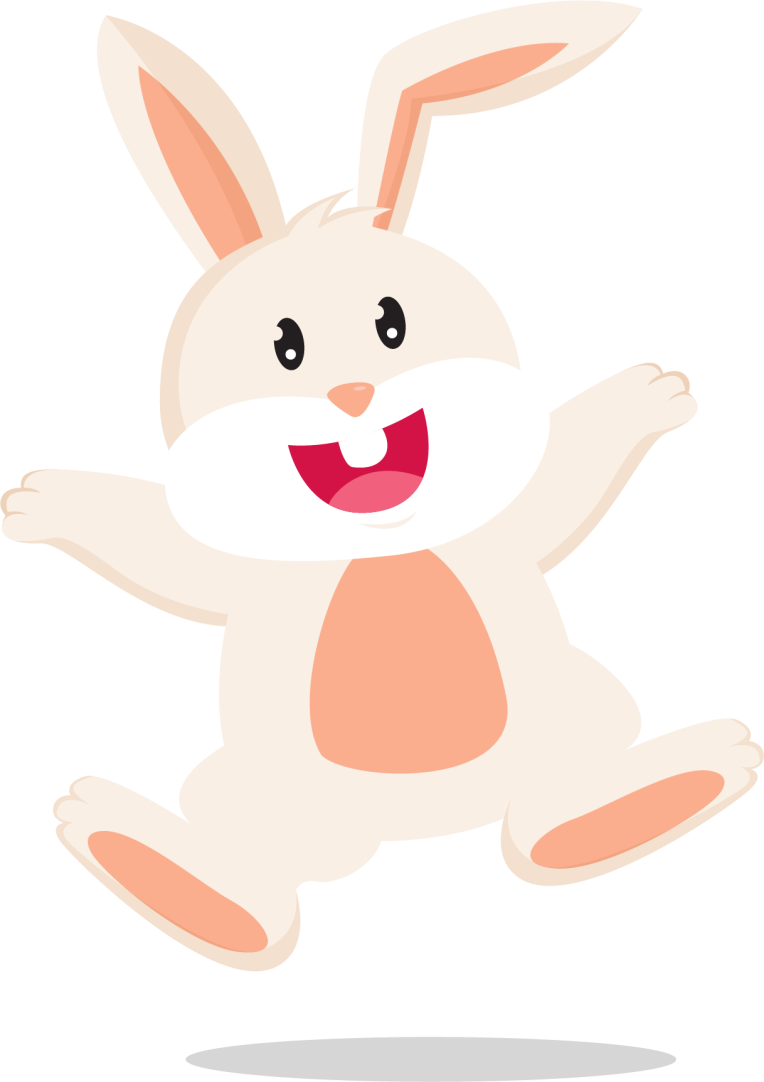 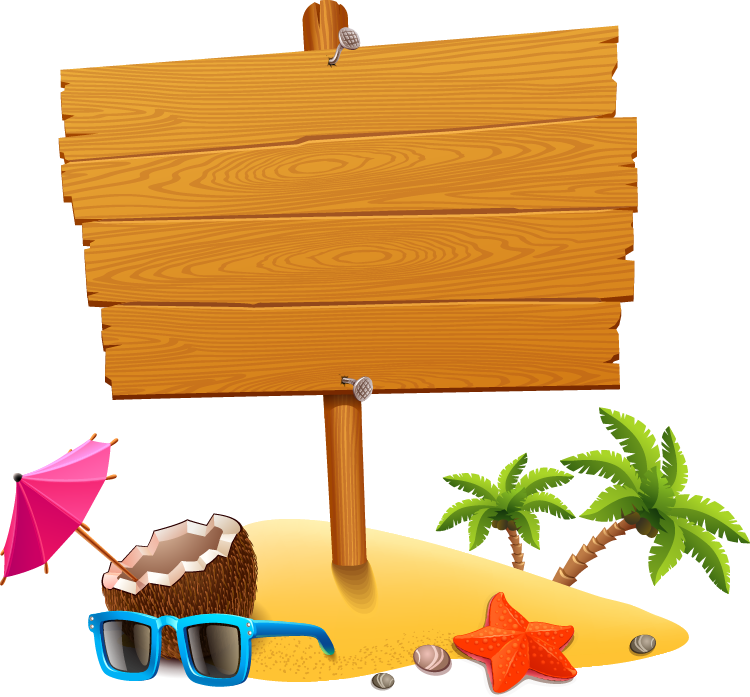 PLAY
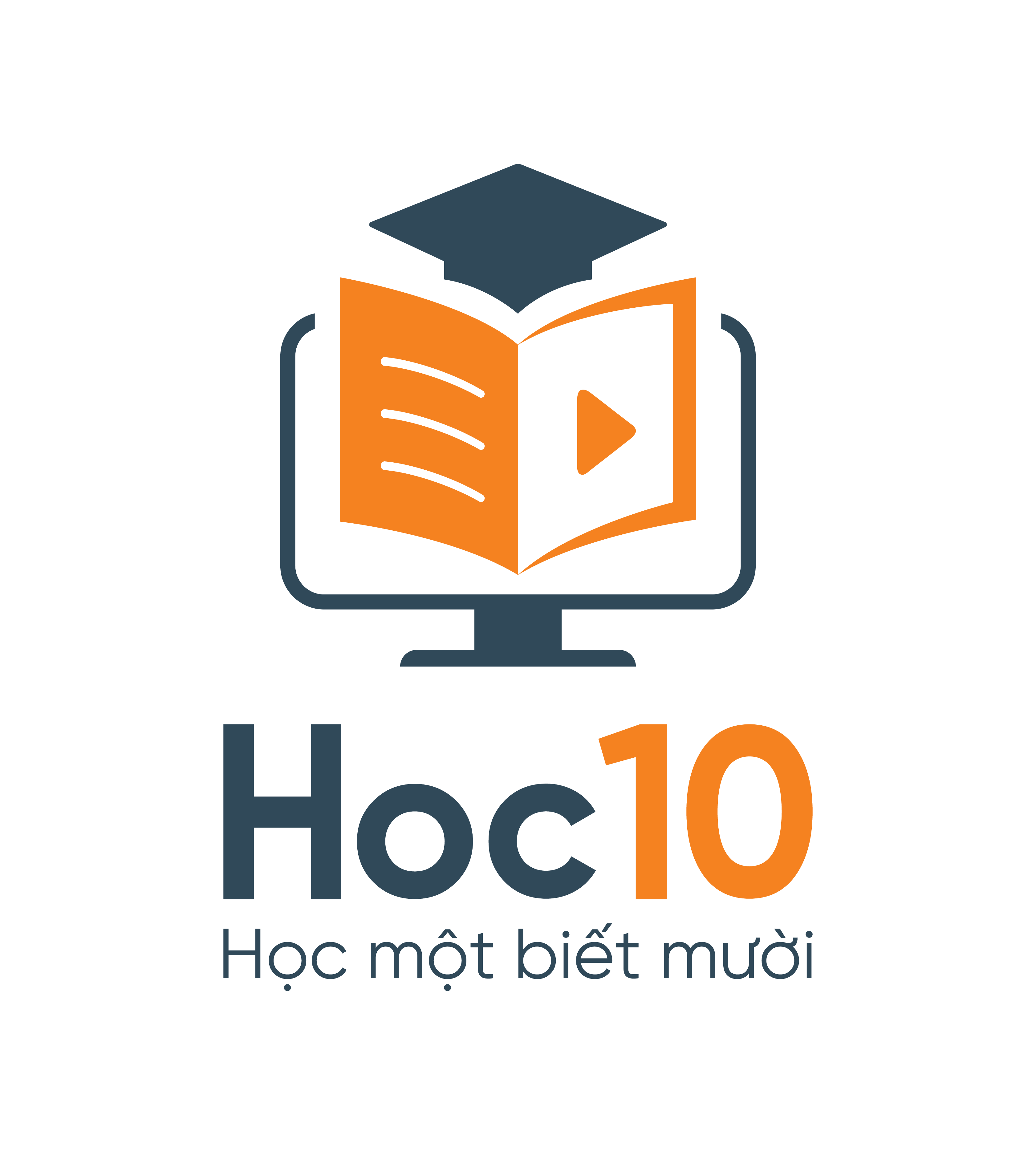 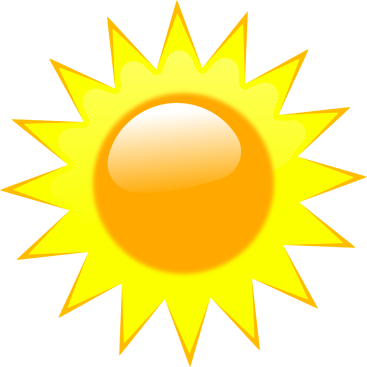 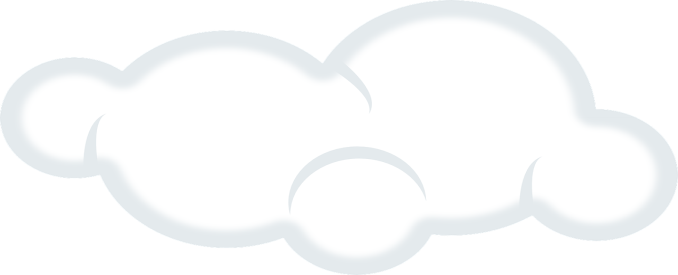 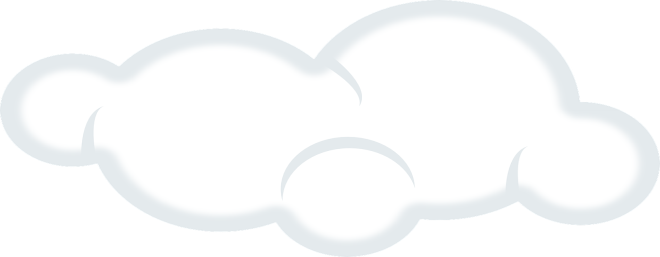 Thỏ
kiếm 
ăn
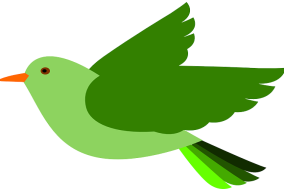 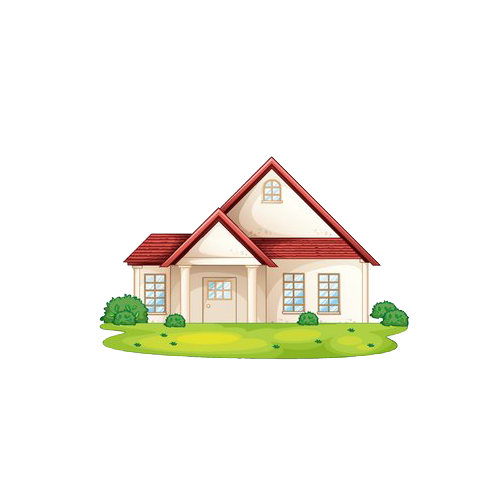 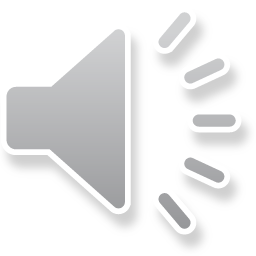 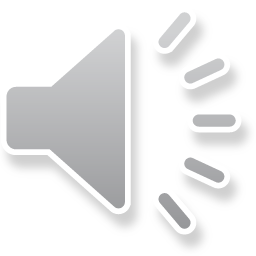 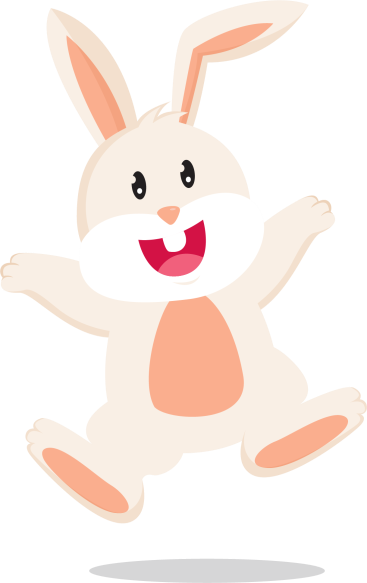 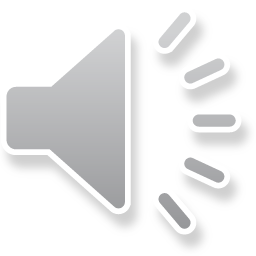 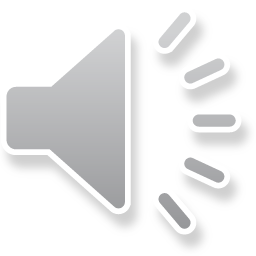 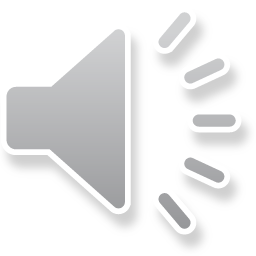 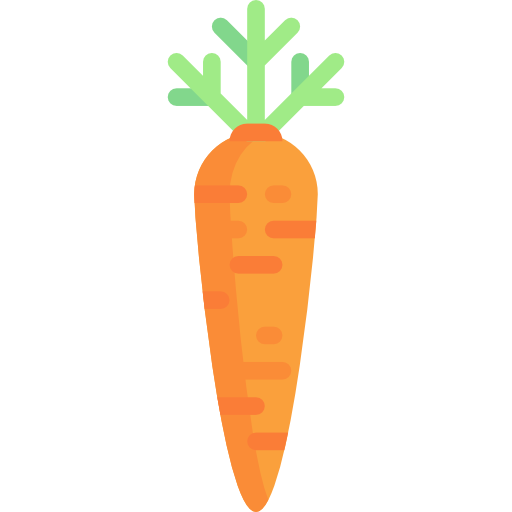 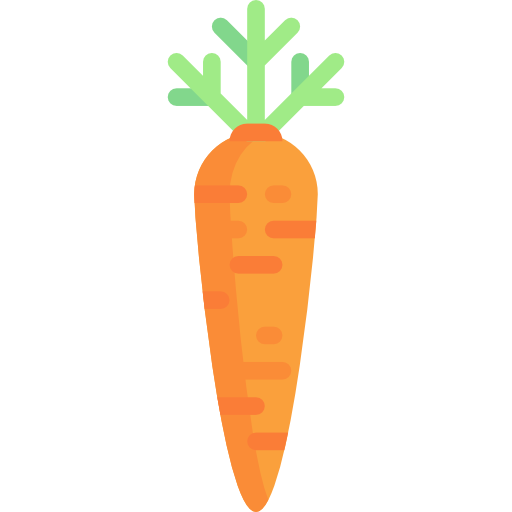 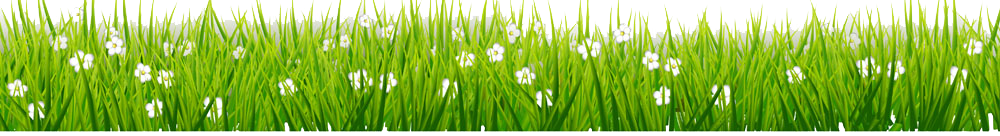 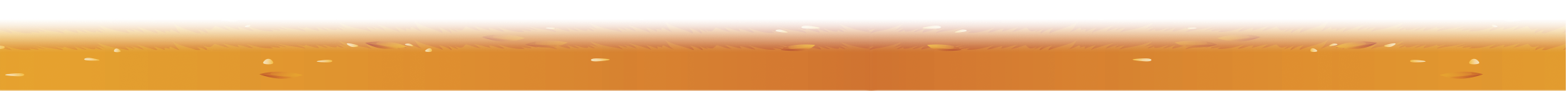 [Speaker Notes: Hướng dẫn chơi:
Click vào củ cà rốt để mở câu hỏi
Click bất kì để hiện đáp án
Click vào con thỏ bên phải để quay về màn hình chính]
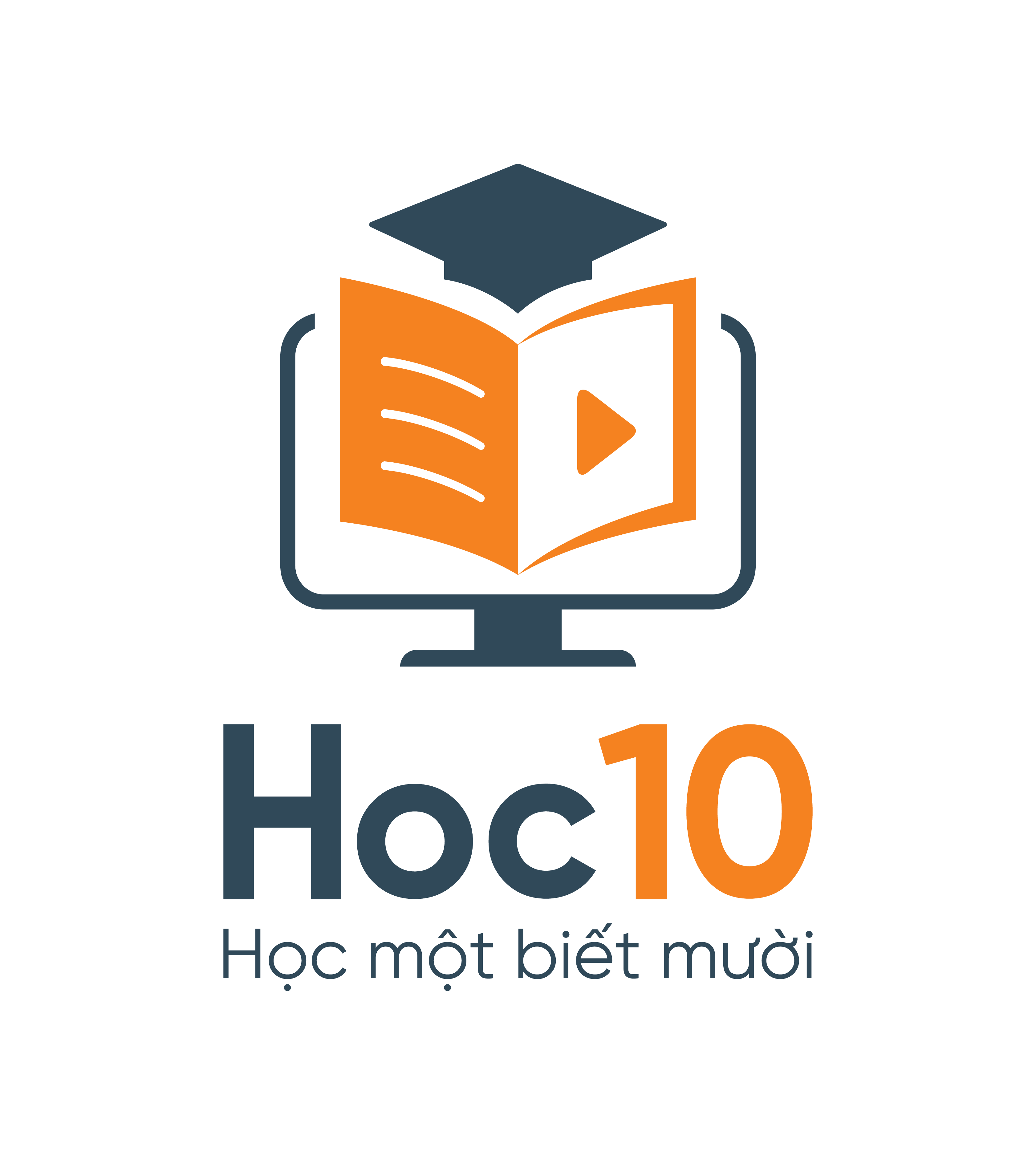 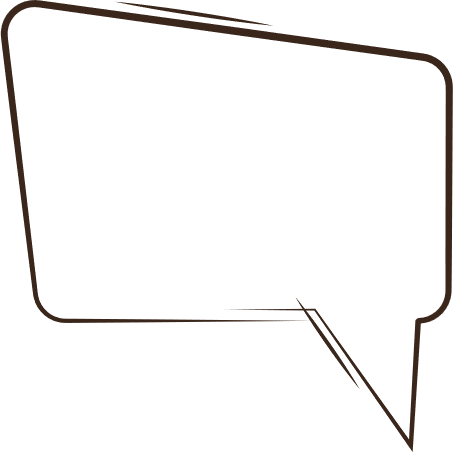 Số 6 315 gồm mấy nghìn, mấy trăm, mấy chục và mấy đơn vị?
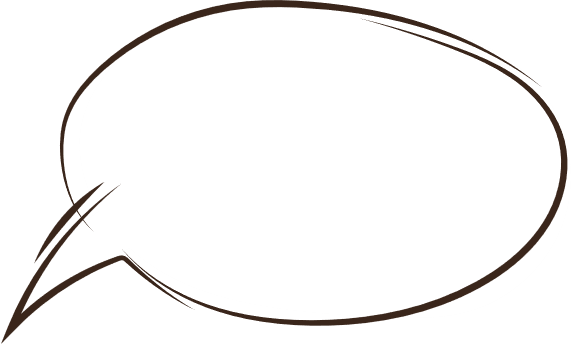 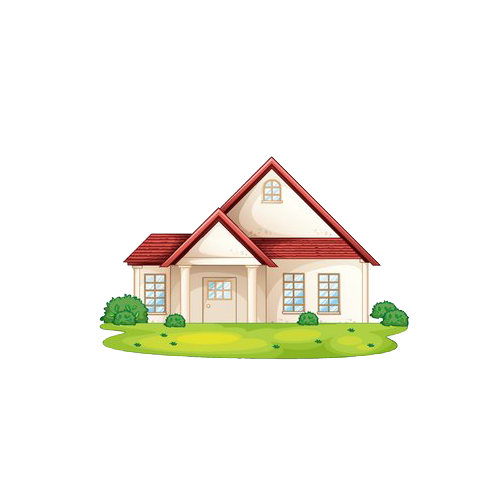 6 315 gồm 
6 nghìn 3 trăm 
1 chục 5 đơn vị.
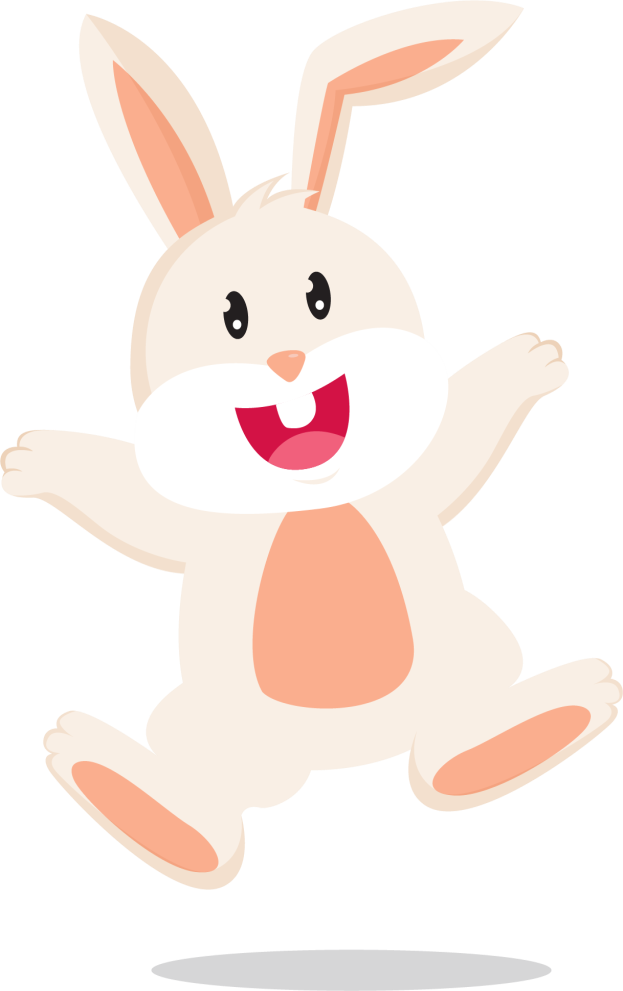 [Speaker Notes: Click bất kì để hiện đáp án
Click vào con thỏ bên phải để quay về màn hình chính]
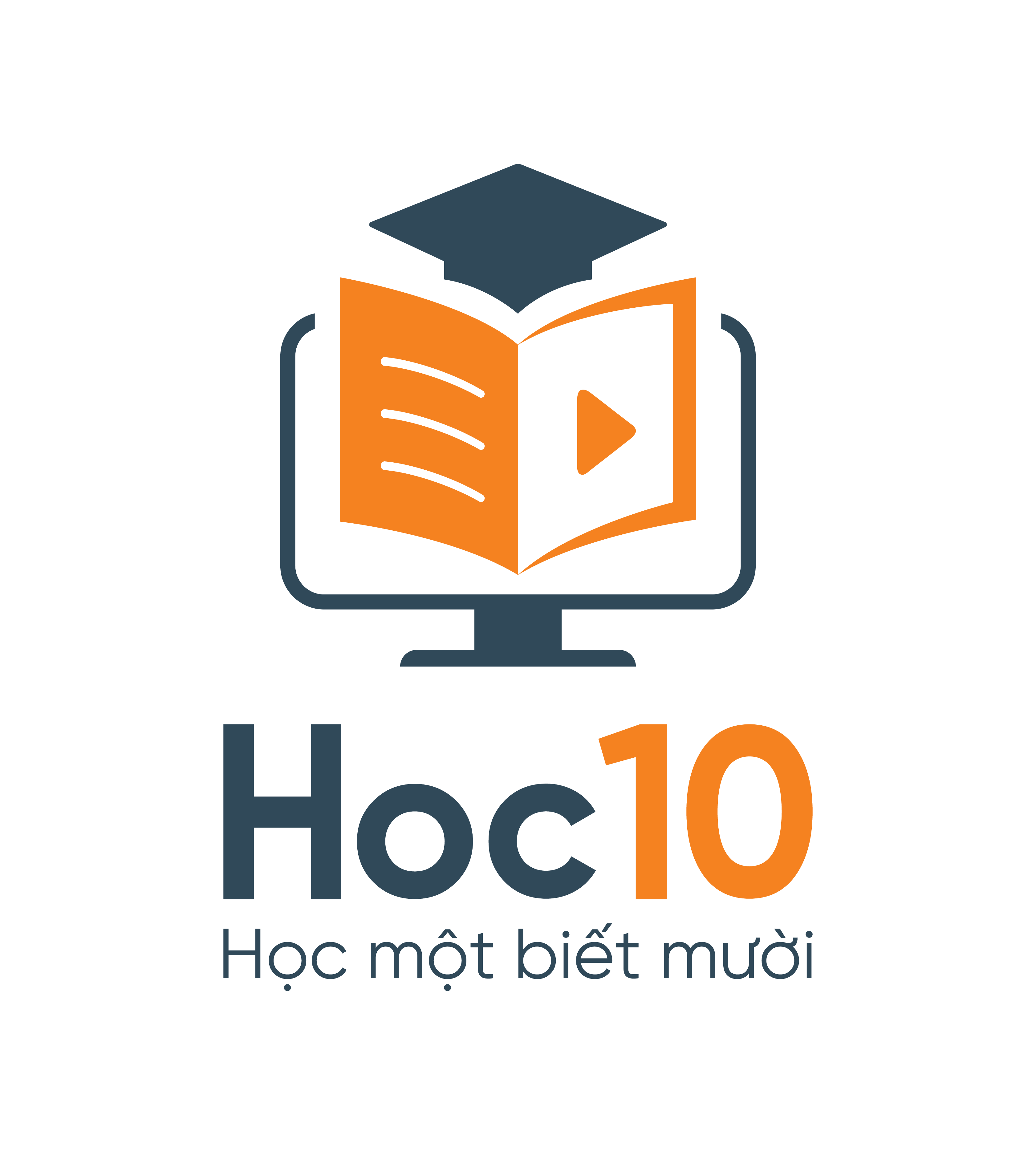 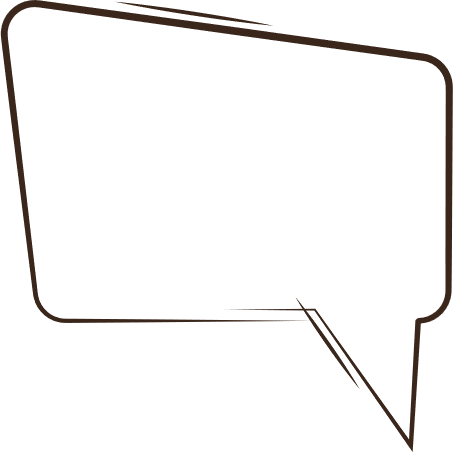 Số 4 207 gồm mấy nghìn, mấy trăm, mấy chục và mấy đơn vị?
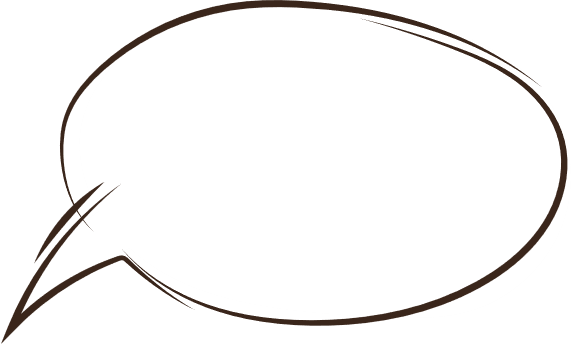 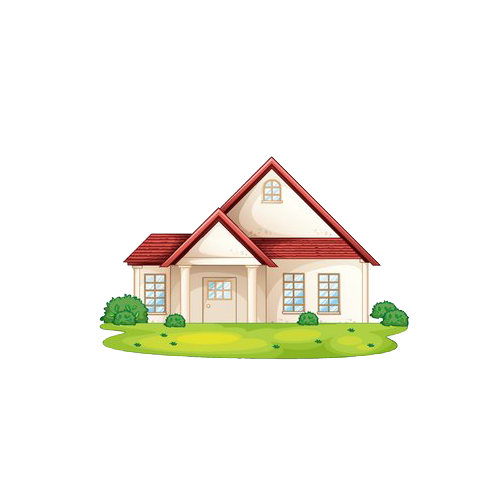 4 207 gồm 
4 nghìn 2 trăm 
0 chục 7 đơn vị.
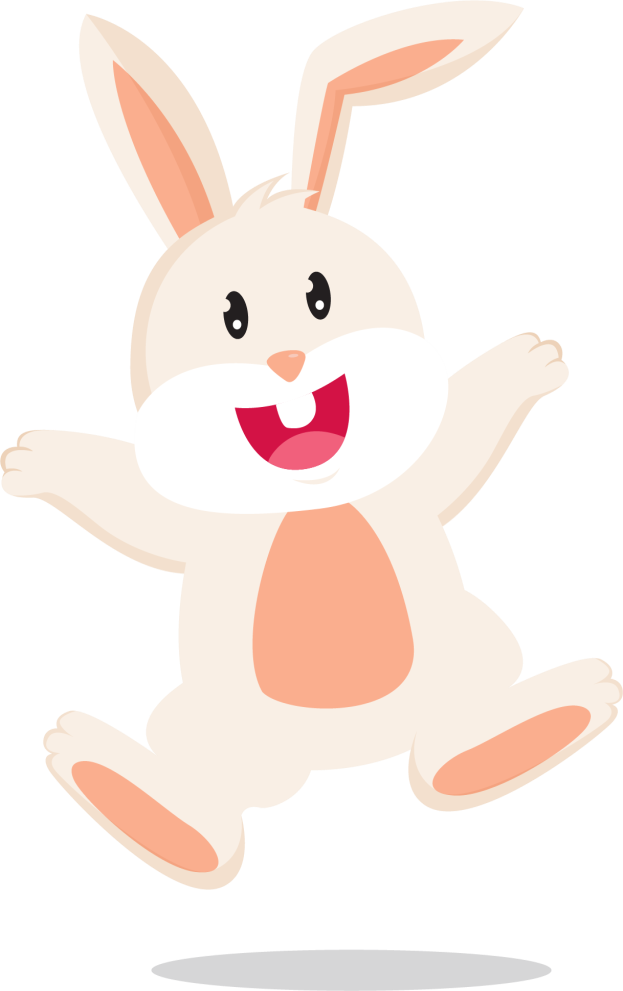 [Speaker Notes: Click bất kì để hiện đáp án
Click vào con thỏ bên phải để quay về màn hình chính]
Ấn để đến trang sách
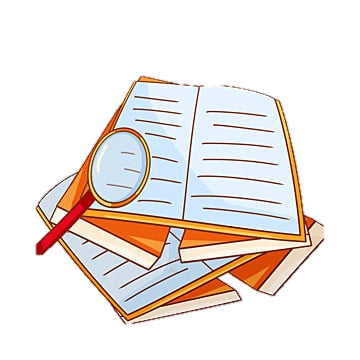 Viết mỗi số sau thành tổng của nghìn, trăm, chục, đơn vị (theo mẫu):
4
Mẫu: 3 567 = 3 000 + 500 + 60 + 77
5 832
= 5 000 + 800 + 30 + 2
7 575
= 7 000 + 500 + 70 + 5
8 621
= 8 000 + 600 + 20 + 1
4 444
= 4 000 + 400 + 40 + 4
5
Nêu các số có bốn chữ số (theo mẫu):
Mẫu: 6000 + 400 + 80 + 2 = 6482
b) 5 000 + 800 + 8
= 5 808
a) 9 000 + 500 + 50 + 7
= 9 557
= 7 039
= 3 681
7 000 + 30 + 9
3 000 + 600 + 80 + 1
5
Nêu các số có bốn chữ số (theo mẫu):
Mẫu: 6000 + 400 + 80 + 2 = 6 482
d) 4 000 + 4
= 4 004
c) 6 000 + 600 + 60
= 6 660
= 7 020
= 9 100
7 000 + 20
9 000 + 100
Ấn để đến trang sách
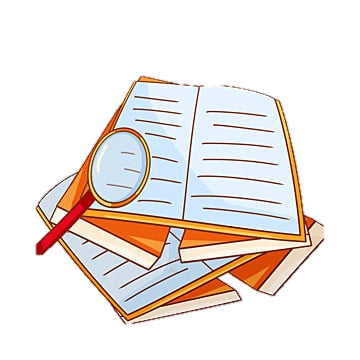 6
Số?
Mẫu: 8551 gồm 8 nghìn 5 trăm 5 chục 1 đơn vị
Số                gồm 7 nghìn 2 trăm 3 chục 9 đơn vị
?
?
?
?
?
?
Số                gồm 1 nghìn 6 trăm 4 chục
Số                gồm 8 nghìn 5 chục 3 đơn vị
Số                gồm 2 nghìn 8 đơn vị
Số                gồm 6 nghìn 7 trăm
Số                gồm 3 nghìn 6 chục
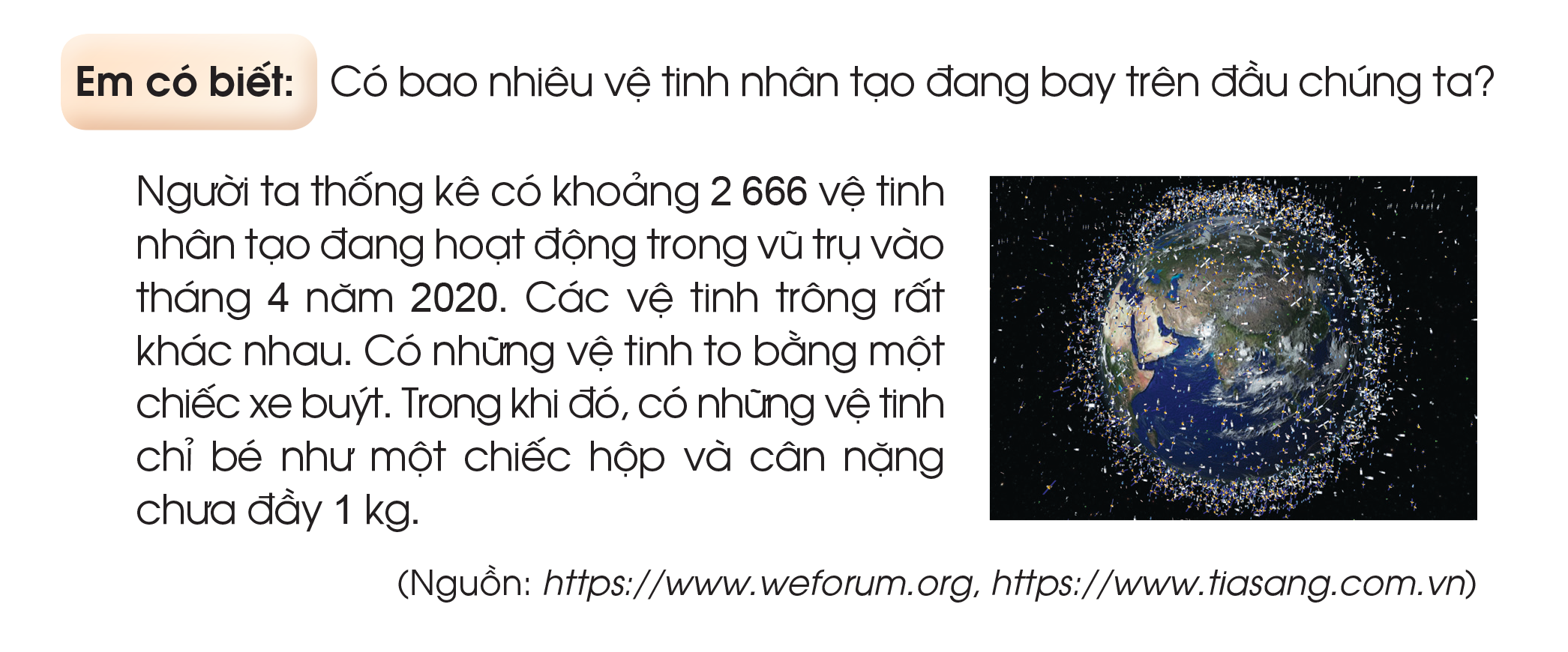